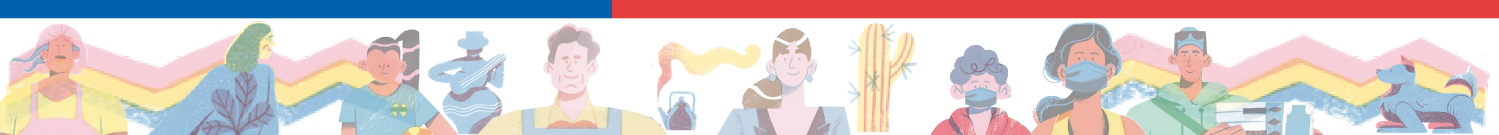 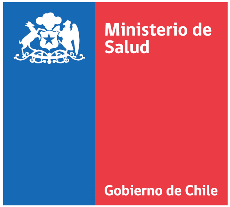 Procedimiento de Denuncia e Investigación de Maltrato, Acoso Laboral y Sexual (MALS)
2022
Subsecretaría de Salud Pública 
División de Finanzas y Administración Interna
Departamento de Gestión y Desarrollo de Personas
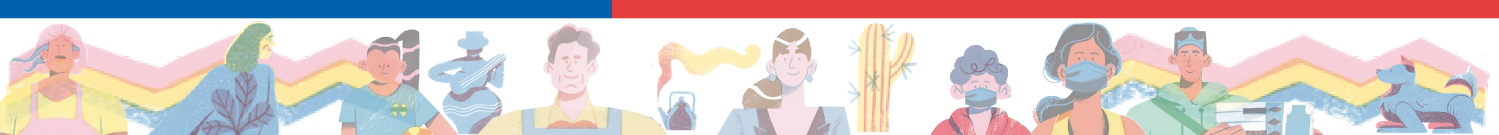 SISTEMA DE PROMOCIÓN DEL BUEN TRATO Y PREVENCIÓN DEL MALTRATO, ACOSO LABORAL Y SEXUAL.
POLÍTICA DE GESTIÓN Y DESARROLLO DE PERSONAS
CÓDIGO DE ÉTICA
PROTOCOLO DE BUEN TRATO
SISTEMA DE BUEN TRATO Y PREVENCIÓN MALS
Es un conjunto de herramientas institucionales
PROCEDIMIENTO DE DENUNCIA E INVESTIGACIÓN MALS
PROGRAMA TRIENAL BUEN TRATO Y PREVENCIÓN MALS 2020/2022
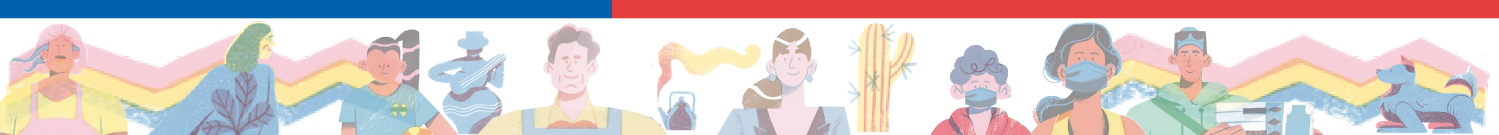 OBJETIVO PRINCIPAL
Que funcionarias y funcionarios desarrollen competencias y habilidades. 
Para contribuir al logro de metas y desafíos institucionales.
La Política de Desarrollo de Personas de la Subsecretaría de Salud Pública y Subsecretaría de Redes Asistenciales, integra las orientaciones definidas por la institución en las distintas etapas del ciclo de vida laboral de funcionarios y funcionarias.
POLÍTICA DE GESTIÓN Y DESARROLLO DE PERSONAS
TRABAJO CONJUNTO
Comités de Desarrollo de Personas y Buenas Prácticas Laborales.
Departamento de DDHH y Género.
Política de Desarrollo 
de Personas. Aprobada por Resolución Exenta N°767 de Septiembre 2020.
VALORES INSTITUCIONALES
Creencias que concretan comportamientos de las personas y les indican modelos para la toma de decisiones. 
Son normas declaradas y deseables de plasmar en la cultura organizacional.
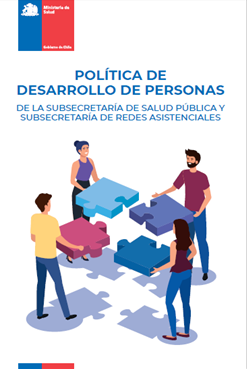 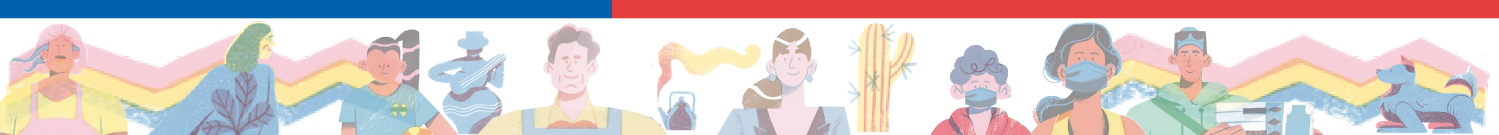 NECESIDADES ESTRATÉGICAS
CONDICIONES LABORALES
DESEMPEÑO
VALORES INSTITUCIONALES Se trata de creencias que concretan comportamientos de las personas y les indican modelo para la toma de decisiones
Equidad
Vocación de Servicio Público
Participación
Probidad
Calidad e innovación
Transparencia
Buen Trato
Alinear
Con el objetivo de mejorar o mantener la calidad de los bienes y servicios que se brinda a la ciudadanía.
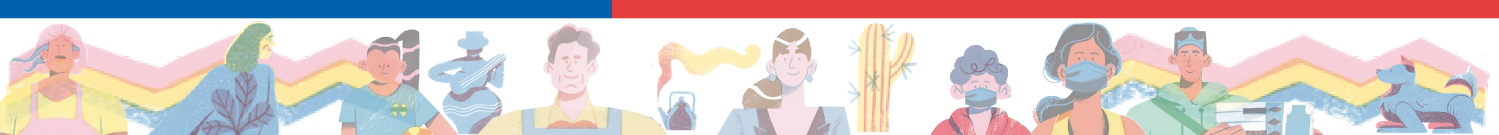 CÓDIGO DE ÉTICA
El Código de Ética es una guía que permite establecer estándares, procedimientos y expectativas de conducta acorde a los valores de cada Subsecretaría y el marco legal vigente. Tiene como propósito entregar lineamientos de referencia respecto del actuar esperado de los funcionarios y funcionarias ante situaciones propias del ejercicio de su función, permitiendo adecuar su conducta según lo indicado en este documento.
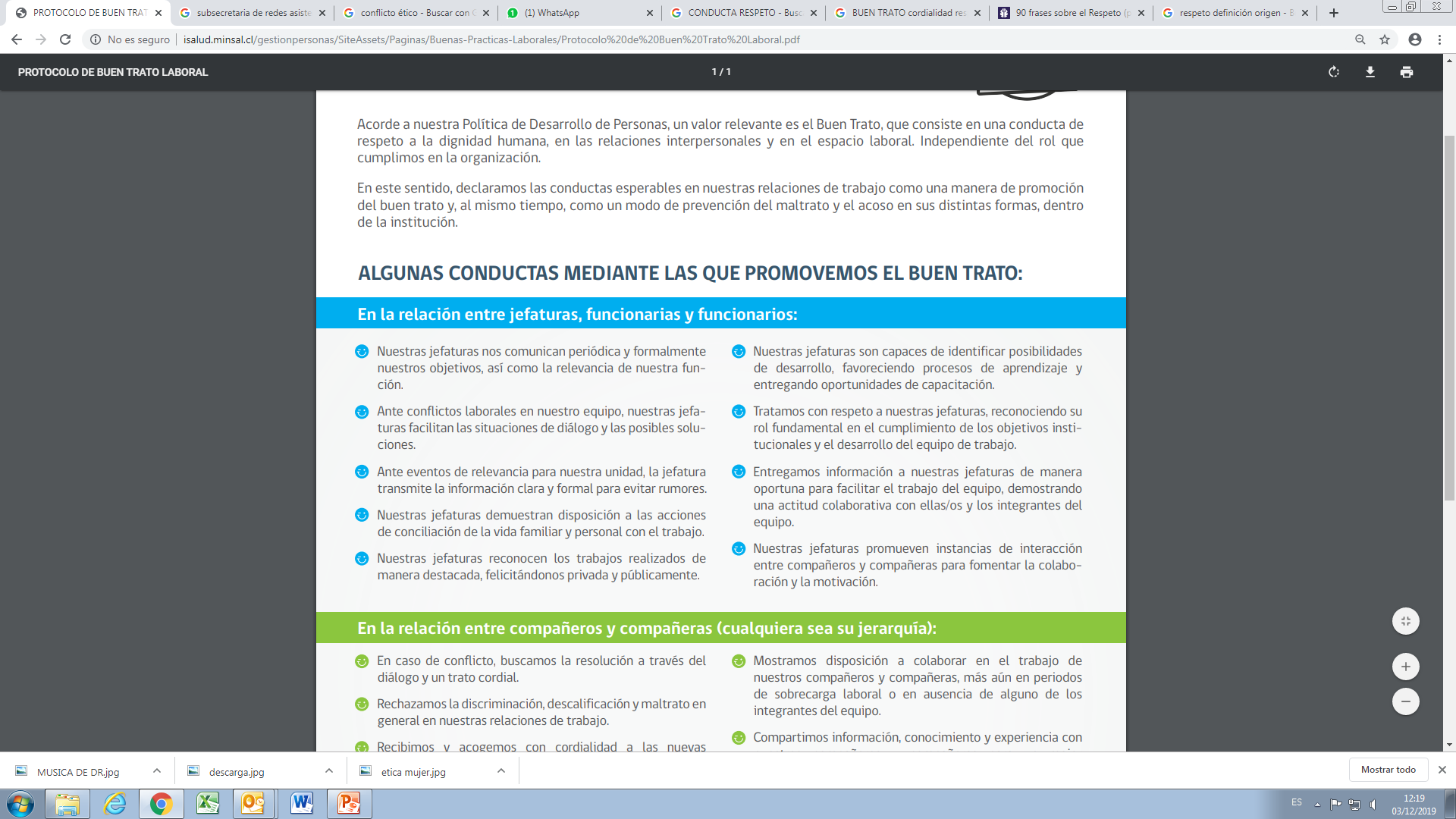 PROTOCOLO DE BUEN TRATO
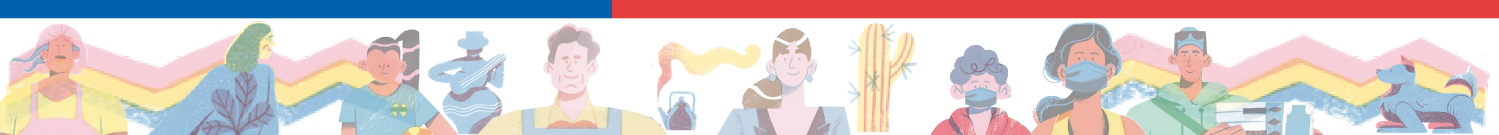 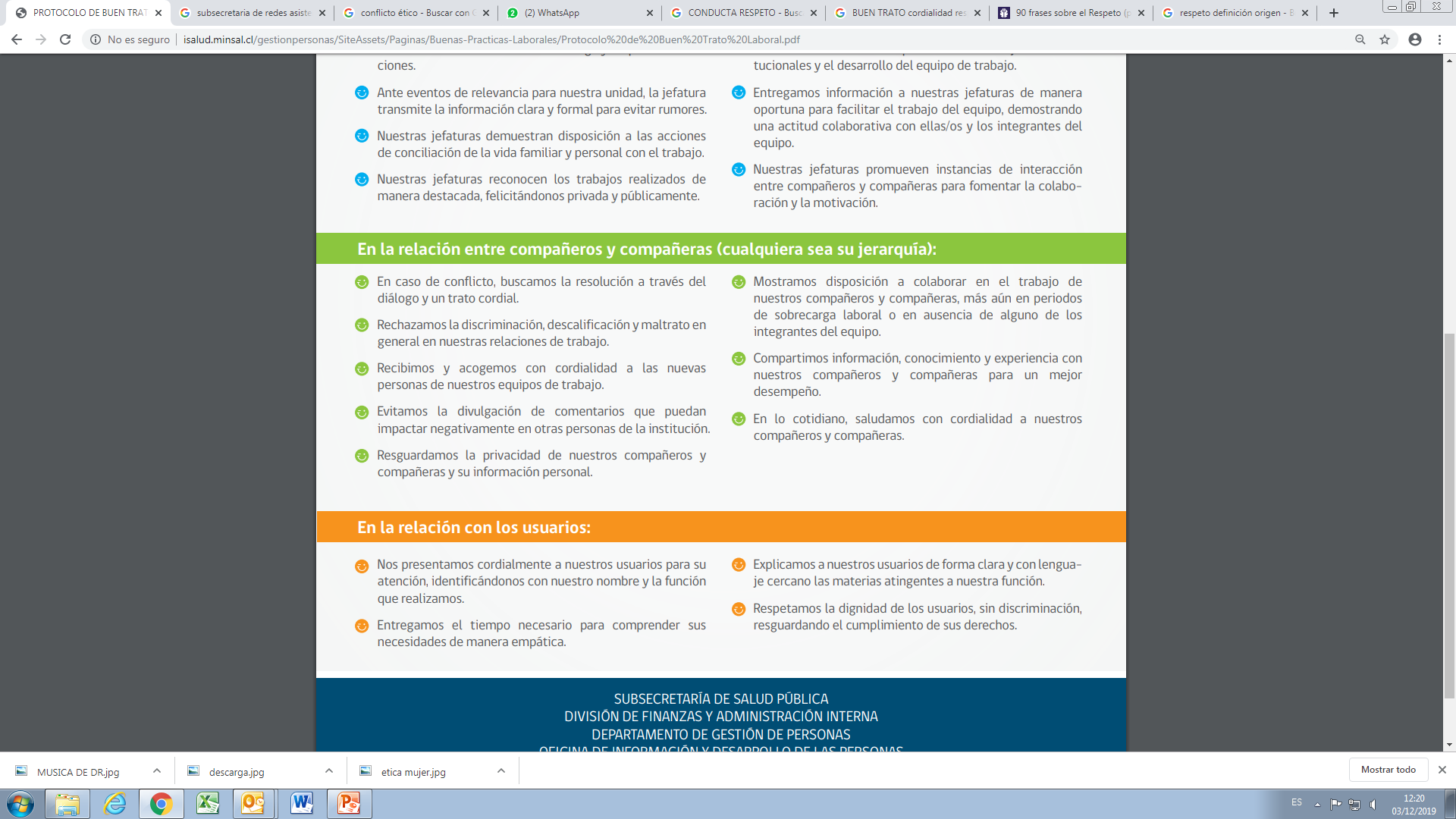 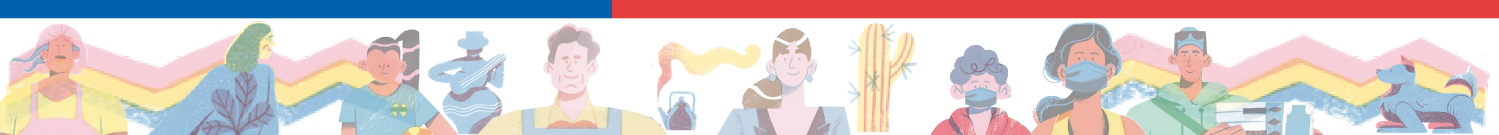 PROGRAMA TRIENAL BUEN TRATO Y PREVENCIÓN MALS 2020/2022
Este programa busca dar continuidad al programa anterior, reforzando el trabajo en temas relacionados con la promoción del buen trato y la prevención del MALS.

Los compromisos se enfocan en tres ejes:
1.	Jornadas de Desarrollo de Personas, para jefaturas del Ministerio de Salud y/o Capacitación de Habilidades Directivas.

2.	Seguimiento y registro de investigaciones sumarias y sumarios derivados de denuncias de maltrato laboral, acoso laboral y/o acoso sexual.

3.	Promoción del Buen Trato en Ambientes Laborales y Prevención del Maltrato Laboral, Acoso Laboral y Acoso Sexual.
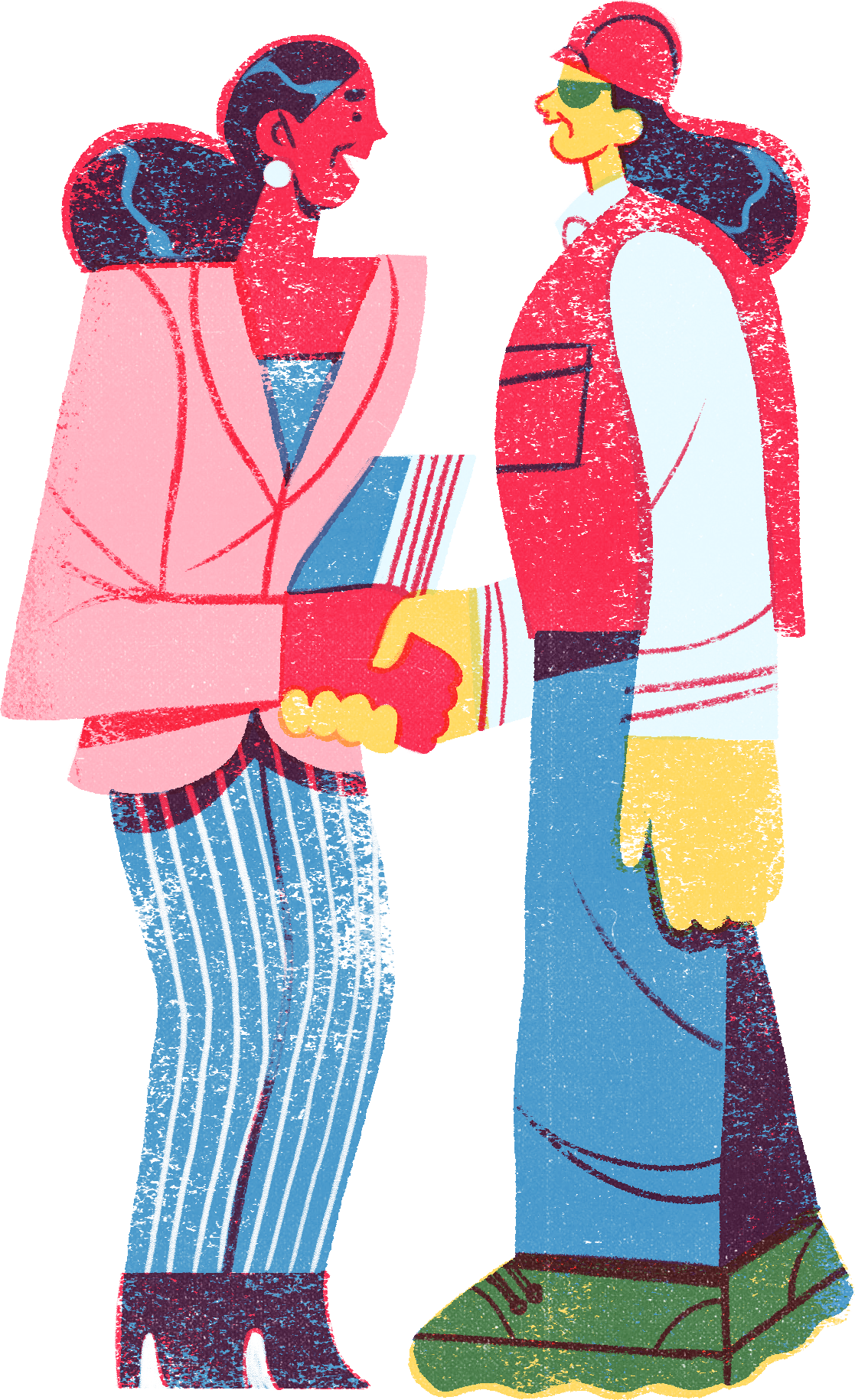 Para estos 3 compromisos, la Unidad de Desarrollo de Personas junto con el Departamento de Derechos Humanos y Género, han llevado a cabo distintas actividades que aportan a su cumplimiento.

Actualmente, se están realizando las acciones correspondientes para cumplir con las metas definidas para este año. Asimismo, se levanta información para la evaluación del programa 2020/2022, lo que servirá de insumo para la elaboración del siguiente Programa Trienal 2023/2025.
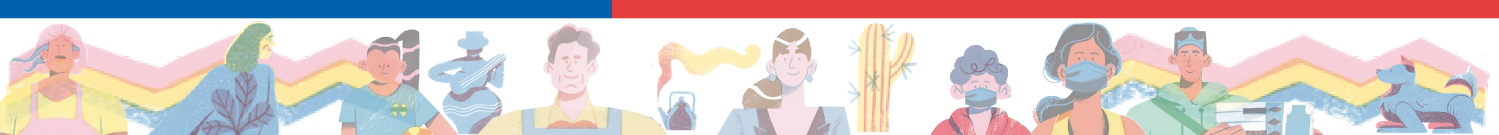 PROCEDIMIENTO DE DENUNCIA E INVESTIGACIÓN MALTRATO, ACOSO LABORAL Y SEXUAL.
El Procedimiento de Denuncia e Investigación MALS institucional (REX N° 370)  fue actualizado el año 2021, debido a la incorporación de las directrices contenidas en el Instructivo presidencial N°6 de 2018, sobre Igualdad de Oportunidades y Prevención y Sanción del MALS, el que promueve la igualdad de derechos entre hombres y mujeres. Además se recoge la actualización de las “Orientaciones para la elaboración de un Procedimiento de Denuncia y Sanción del Maltrato, Acoso Laboral y Sexual de la Dirección Nacional del Servicio Civil de 2018.
Instructivo Presidencial sobre Buenas Prácticas Laborales en Desarrollo de las Personas
Código Buenas Prácticas Laborales
Instructivo Presidencial “Igualdad de Oportunidades y Prevención y Sanción del MALS
Ley N°20.005 Tipifíca y sanciona el Acoso Sexual
Ley N°20,607 Tipifíca y sanciona el Acoso Laboral
2006
2015
2012
2018
2005
Procedimiento de Denuncias disponible en: http://isalud.minsal.cl/gestionpersonas
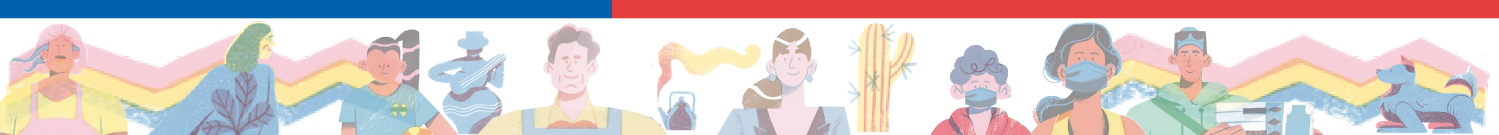 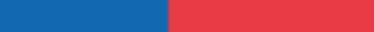 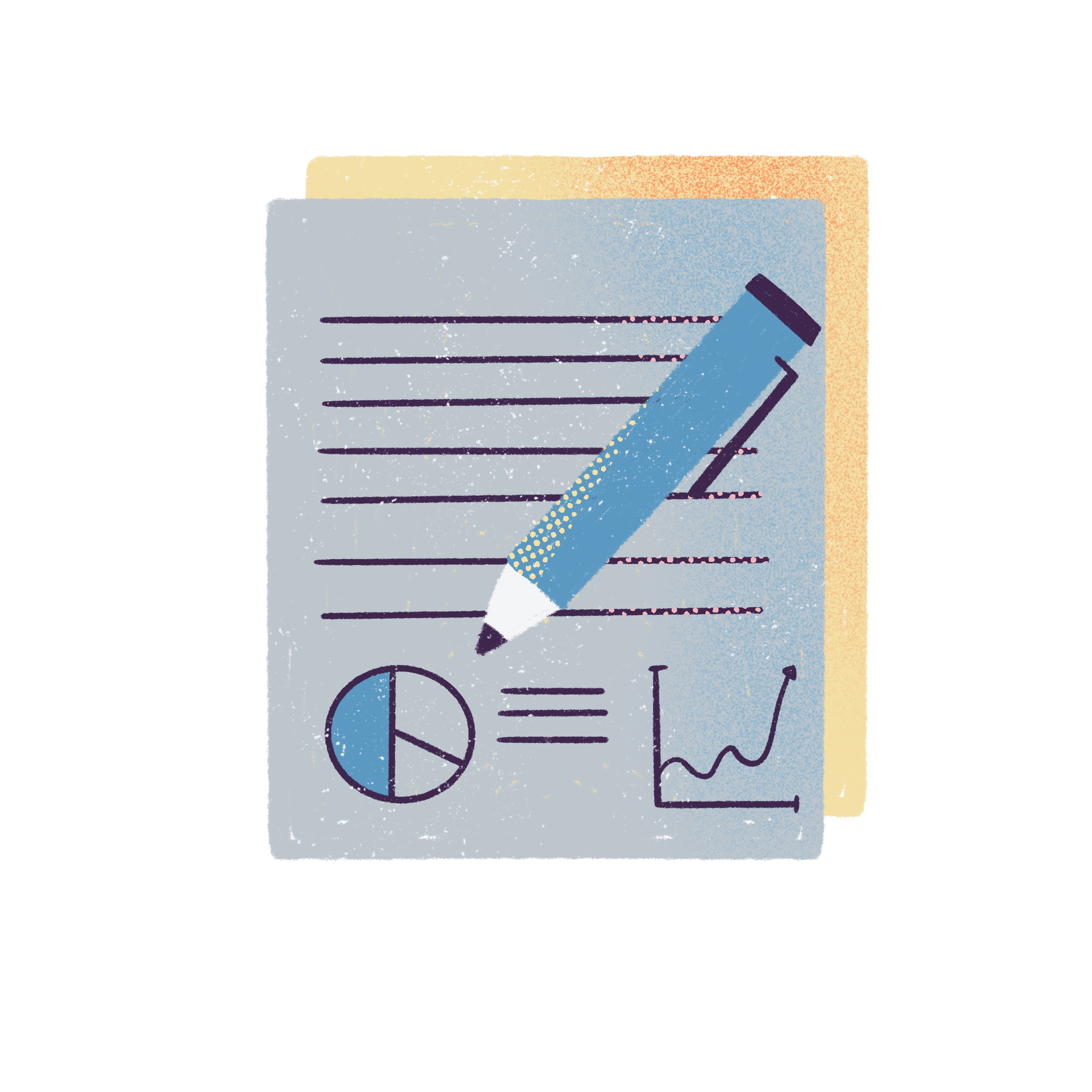 Surge desde la necesidad del Ministerio de Salud de contar con un mecanismo formal que se ajuste a la normativa legal vigente relacionada con acoso laboral y sexual, así como también de la necesidad de responder a la obligación de mantener una vía de curso efectiva ante las denuncias de cualquier acto que atente contra la dignidad de las personas en los ambientes de trabajo.
LAS CONDUCTAS QUE SE ABORDAN EN EL PROCEDIMIENTO SON LAS SIGUIENTES:
Acoso Laboral
Maltrato laboral
Acoso Sexual
ACTOS QUE VAN EN CONTRA DE LA DIGNIDAD HUMANA
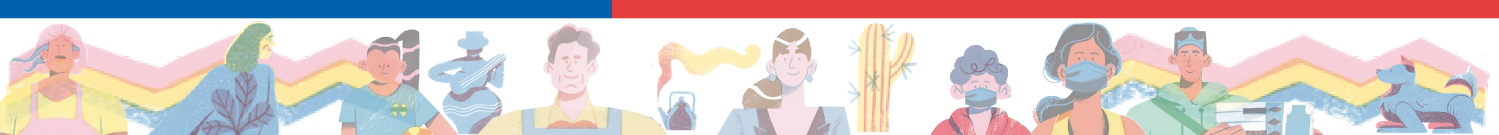 ¿Qué es el Maltrato Laboral?
“Cualquier manifestación de una conducta ofensiva, especialmente, los comportamientos, palabras, actos, gestos, escritos  y omisiones de carácter generalizada, que puedan atentar contra la personalidad, dignidad o integridad física o psíquica de una persona, poniendo en peligro su empleo  o degradando del clima laboral”
Las características que presentan las situaciones de maltrato:
La acción es EVIDENTE, sin importar que haya testigos
La conducta violenta es GENERALIZADA
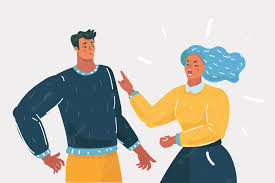 La agresión es ESPORÁDICA
No existe objetivo específico
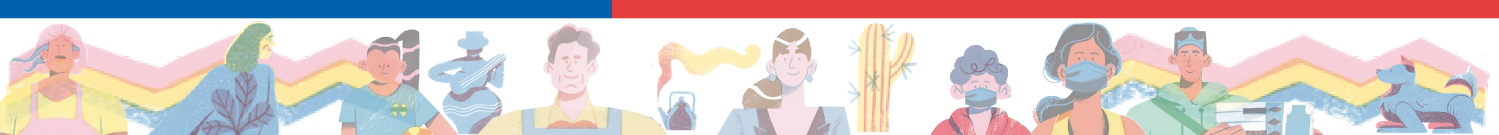 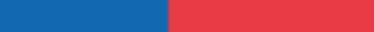 Algunos ejemplos de conductas de maltrato laboral pueden ser los siguientes:
No considerar las opiniones de la personas, minimizando su aporte de mala manera.
Deslizar comentarios denigrantes u ofensivos respecto de las mujeres u otros grupos de manera ocasional.
Reaccionar de manera desproporcionada y magnificar situaciones problemáticas.
Minimizar el aporte de mujeres o desvalorizar lo femenino.
Poner trabas o bloquear el uso de  permisos relacionados con la maternidad o paternidad.
Cualquier acto que conlleve discriminación por raza, género, orientación sexual, situación socioeconómico, lugar de origen, entre otros.
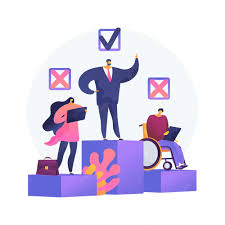 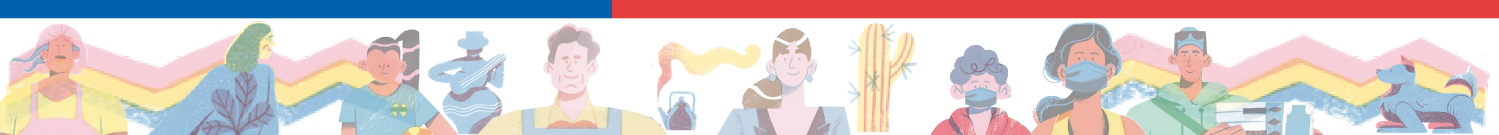 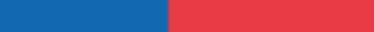 ¿Qué es Acoso Laboral? (Ley N°20.607)
“Acto contrario a la dignidad de la persona, configurado por toda conducta que constituya agresión y hostigamiento reiterados, ejercida por el empleador o por uno o más trabajadores, en contra de otro y otros trabajadores, por cualquier medio, que tenga como resultado para el o los afectados, su menoscabo, maltrato, o humillación, o bien que amenace o perjudique su situación laboral o sus oportunidades en el empleo.”
Puede ser contra una o más personas y realizado por una o más.
La acción es silenciosa, de forma que otras persona no tengan conocimiento
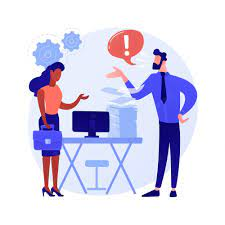 Conductas reiteradas
Las conductas se orientan a perjudicar la situación laboral o sus oportunidades
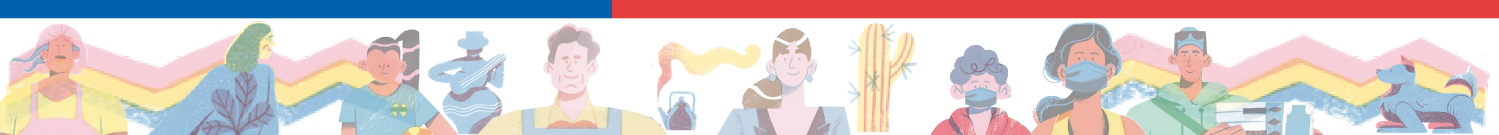 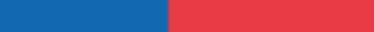 Algunos ejemplos de conductas de acoso laboral pueden ser los siguientes:
Gritar, avasallar o insultar a la víctima cuando está sola o en presencia de otras personas

Asignar objetivos o proyectos con plazos inalcanzables o imposibles de cumplir

Sobrecargar selectivamente a la víctima

Modificar las atribuciones de responsabilidad de su puesto de trabajo sin informar a la persona.

Animar a otros(as) compañeros(as) de trabajo a participar en acciones de menoscabo.
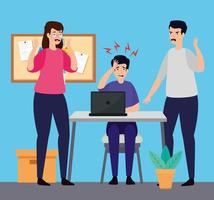 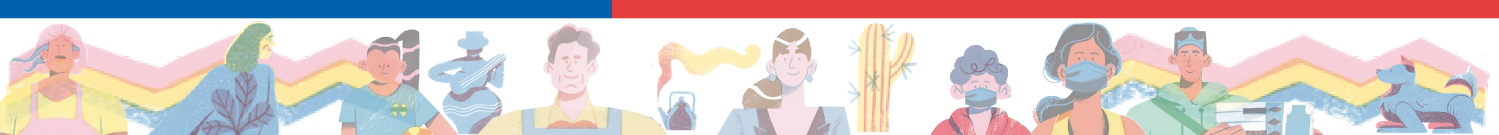 ¿Qué es Acoso Sexual? (Ley N°20.005)
“Se entiende por acoso sexual, lo que una persona realice en forma indebida, por cualquier medio, requerimientos de carácter sexual, no consentidos por quien los recibe y que amenacen o perjudiquen su situación laboral o sus oportunidades en el empleo”.
14
No consentidos
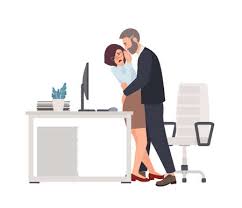 Requerimientos de carácter sexual
No se requiere de reiteración de la conducta
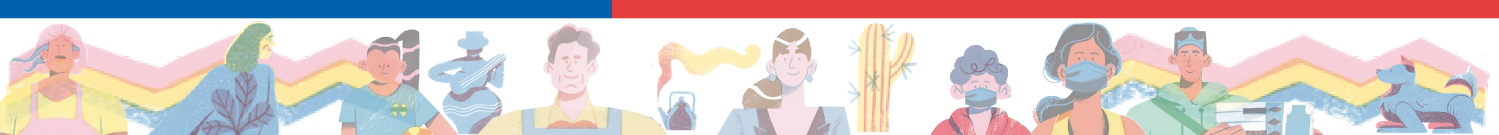 Comportamiento físico de naturaleza sexual (abrazos, roces con connotación sexual): equivale a  un  contacto  físico  no  deseado,  que  varía  desde  tocamientos  innecesarios,  palmaditas, pellizcos o roces en el cuerpo de otra persona, al  intento de violación y la coacción para las relaciones sexuales. 
Conducta  verbal  de  naturaleza  sexual  (lenguaje  sexual):  incluye  insinuaciones  sexuales molestas, proposiciones o presión para la actividad sexual, insistencia para una actividad social fuera  del  lugar  del  trabajo  después  que  se  haya  puesto  en  claro  que  dicha  insistencia  es molesta,  flirteos  ofensivos,  comentarios  insinuantes  u  obscenos.
Comportamiento  no  verbal  de  naturaleza  sexual:  se  refiere  a  la  exhibición  de  fotos sexualmente sugestivas o pornográficas, de objetos  o materiales escritos, miradas impúdicas, silbidos o gestos que hacen pensar en el sexo. Estos comportamientos pueden hacer que los afectados se sientan incómodos o amenazados, afectando su situación laboral. 
Comportamientos  basados  en  el  sexo  que  afectan  la  dignidad  de  la  persona  en  el  lugar  de trabajo: El acoso sexual no es una tentativa para iniciar relaciones sexuales, sino la expresión del uso del poder de una persona por sobre otra, por ejemplo: insultos relacionados con el sexo, comentarios sobre el aspecto o vestimenta.
15
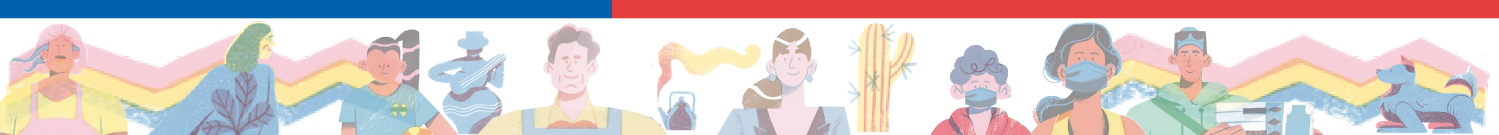 Las conductas de Maltrato, Acoso Laboral y Sexual pueden presentarse en:
SENTIDO HORIZONTAL (Entre compañeros/as)
SENTIDO VERTICAL ASCENDENTE
(De trabajador/a hacia jefatura)
SENTIDO VERTICAL DESCENDENTE 
(De Jefatura hacia trabajador/a)
TODAS  estas conductas generan daño contra la personalidad, dignidad, integridad física o psíquica de una persona. 

Algunos ejemplos de daño son los siguientes:
La víctima de acoso va perdiendo gradualmente la motivación y la confianza en sí misma, y se ven afectados diferentes aspectos de su vida. 

La calidad del trabajo y la eficacia del trabajador/a se ven alteradas a la baja, proporcionando de este modo nuevos argumentos al acosador para seguir justificando su agresión a la víctima e incrementando perversamente la percepción pública de que se trata de un castigo merecido por parte de ésta.
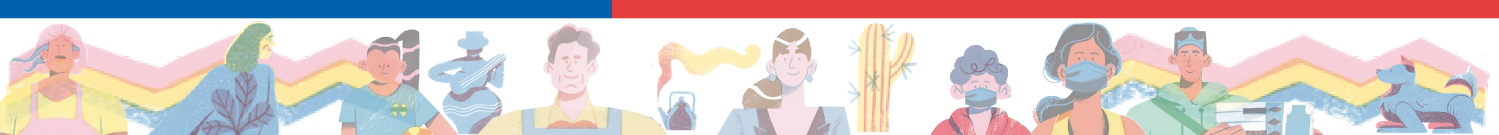 Alteraciones emocionales y de personalidad que repercuten en sus esfuerzos de relaciones sociales y familiares, generando problemas en todo tipo de relaciones.

Aumento de la conflictividad en el ambiente laboral (tensión, incidentes, discusiones continuas). 

Retraimiento de la víctima con sus familiares y amigos.
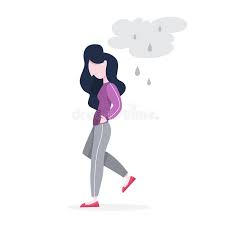 Abandono de los amigos y rechazo por parte de las personas de su entorno, cansados de los síntomas del estrés postraumático y de la <<obsesión>> de la víctima por su acoso. 

Estigmatización social en los sectores de actividad laboral próximos, eliminando la capacidad de encontrar un nuevo trabajo de la víctima.
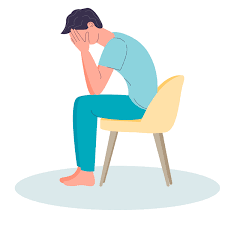 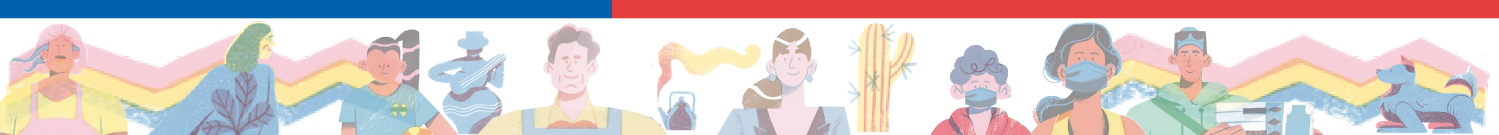 Procedimiento Interno de Denuncias Acoso
FLUJOGRAMA PROCEDIMIENTO DE DENUNCIA E INVESTIGACIÓN MALS
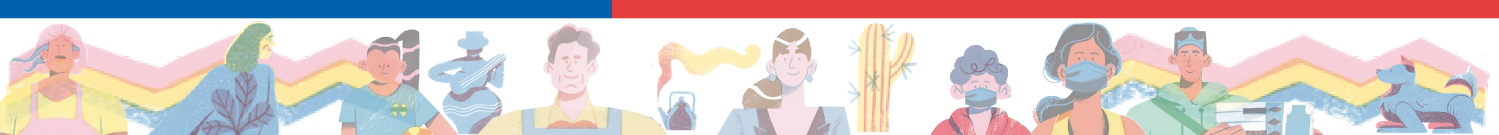 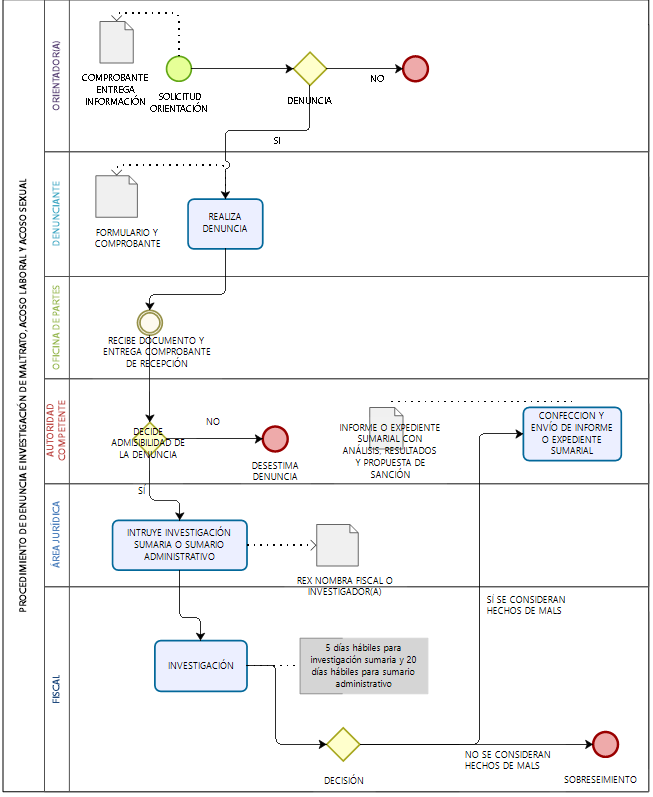 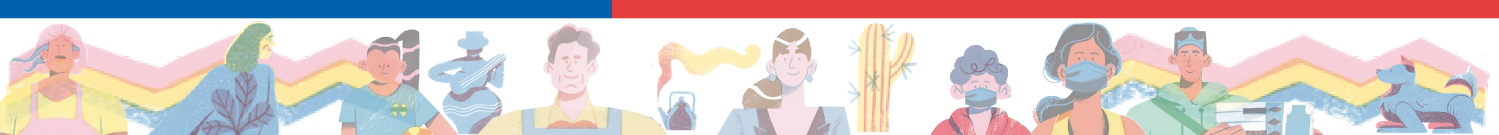 Procedimiento Interno de Denuncias Acoso
Rol de los Receptores de Denuncia
Su rol es informativo respecto al marco conceptual y normativo del acoso laboral o sexual, según corresponda, así como del procedimiento interno de denuncias. No debe generar informes, juicios ni indagaciones respecto de la denuncia.

No es requisito para presentar una denuncia el solicitar ayuda del receptor/a, pues legalmente existe la posibilidad de ingresar denuncias directamente a través de oficina de partes.

El(la) receptor(a) entregará un formulario de denuncia, cuyo fin es que sea identificado por oficina de partes y dirigido a la Autoridad correspondiente con el cumplimiento de los principios del procedimiento.
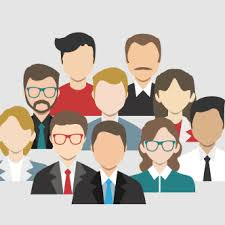 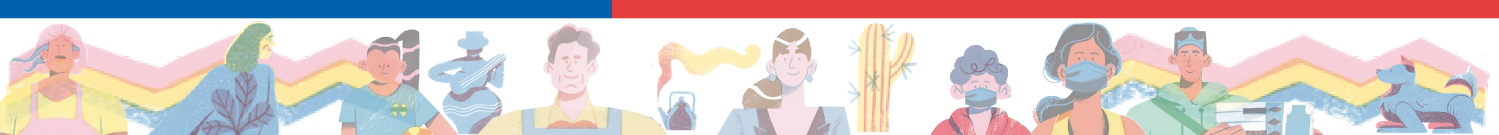 Derechos derivados de la denuncia
Artículo 90, letra B (Estatuto Administrativo)
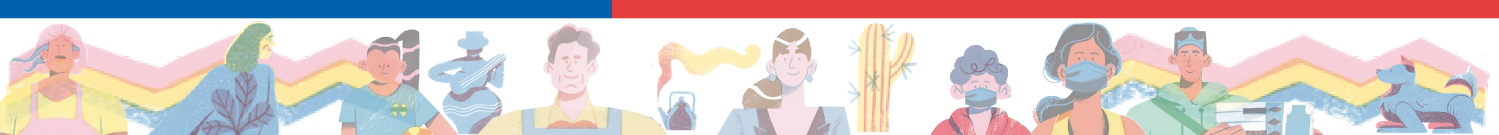 Toda denuncia debe contener:

Sobre cerrado indicando a qué autoridad va dirigida, y que se trata de un documento CONFIDENCIAL.
Datos de identificación del denunciante (nombre completo, RUT, Dirección), nombre de la persona denunciada, firma del/la denunciante.
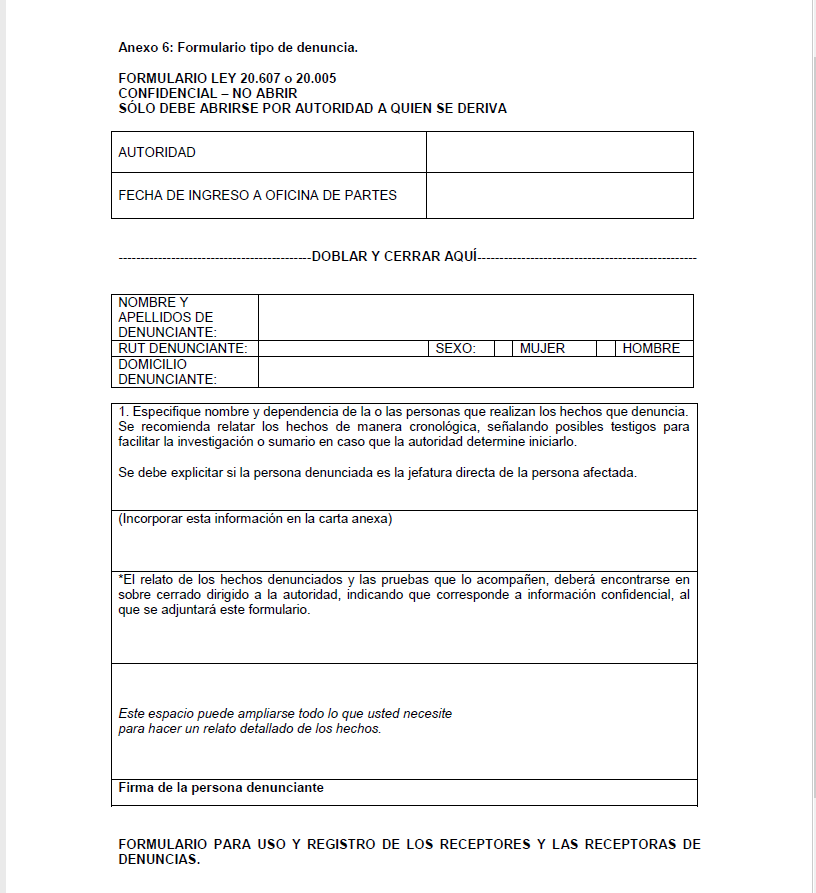 Se recomienda relato específico de las situaciones a denunciar, idealmente con fechas, y relatadas cronológicamente.

En el caso que las tenga, acompañar la denuncia con pruebas.

Se recomienda nombrar eventuales testigos de las situaciones que denuncia para que fiscal o investigador sepa a quienes podría citar a declarar.
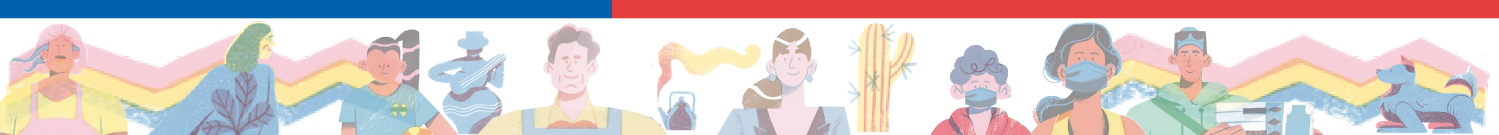 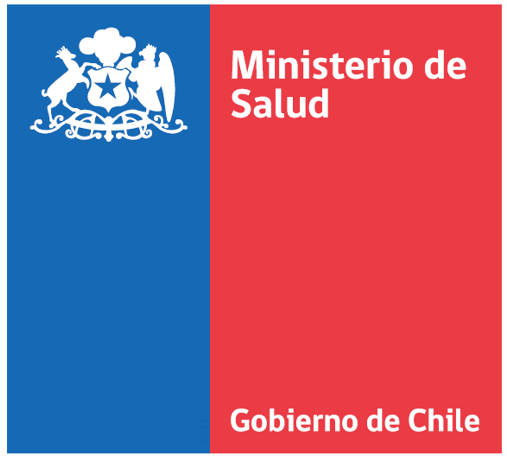 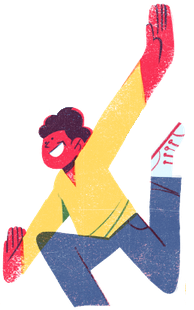 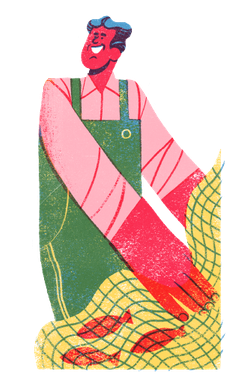 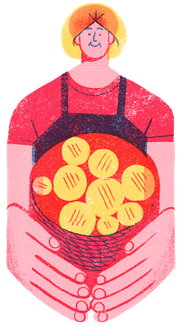 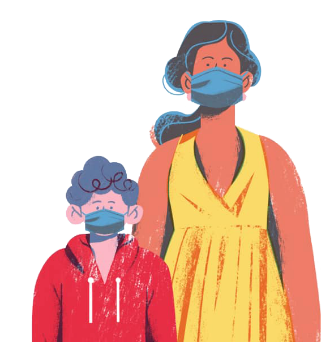 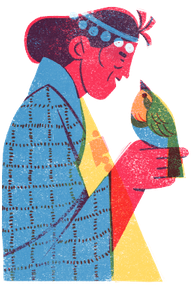 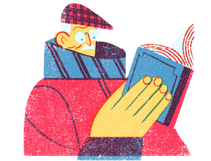